Action Plan and 
Countywide Transportation Plan Update

TRANSPAC  --  TAC Meeting 5
October 27, 2022
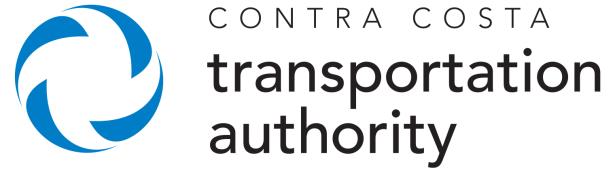 1
[Speaker Notes: Test printing direction]
Agenda
Overview of Draft Action Plan
TAC Comments
Next Steps
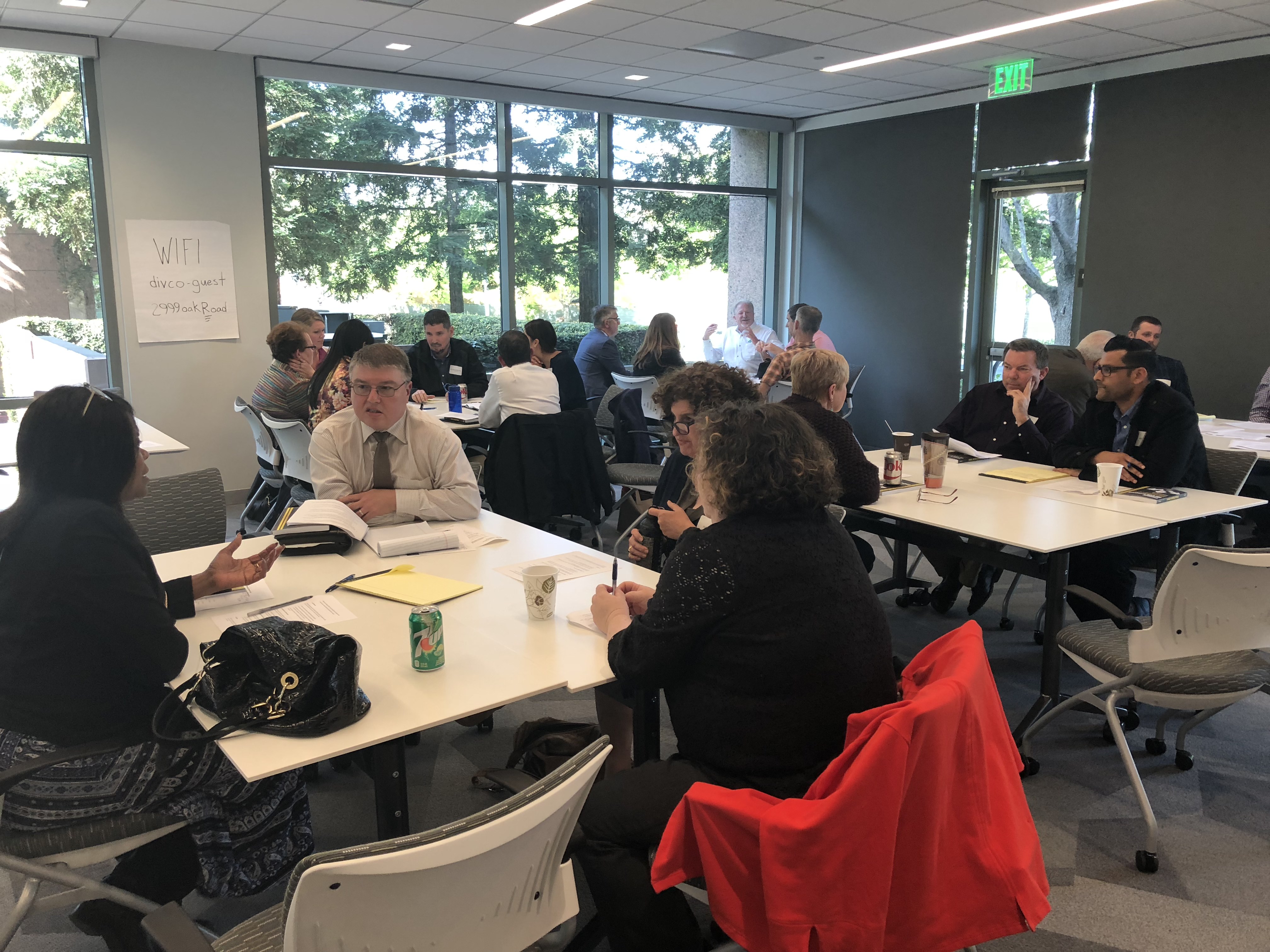 2
Action Plan Outline
Chapter 1: Introduction
Chapter 2: Current Conditions, Trends, and Travel Patterns
Chapter 3: Vision, Goals, and Policies
Chapter 4: Routes of Regional Significance
Chapter 5: Transit
Chapter 6: Active Transportation
Chapter 7: Roadways
Chapter 8: Safety
Chapter 9: Equity 
Chapter 10: Climate Change
Chapter 11: Innovation and Technology
Chapter 12: Financial Outlook
Chapter 13: Procedures for Notification, Review, and Monitoring
3
Chapter 1: Introduction
Measure J Transportation and Growth Management Program 
Action Plan Purpose 
Action Plan Contents 
Relationship of this Action Plan to the Countywide Transportation Plan 
Public Engagement for the Action Plan 
Definition of Terms 
Regional Transportation Objectives
4
Chapter 2: Current Conditions, Trends, and Travel Patterns
Travel Demand Modeling 
COVID-19 Effects 
Population and Employment 
Commute Patterns and 
Travel Demand Forecasts 
Transit
Active Transportation
Roadways
Safety
Equity 
Climate Change and GHGs
Innovation and Technology 
Conclusion: Moving Toward a Multimodal Network
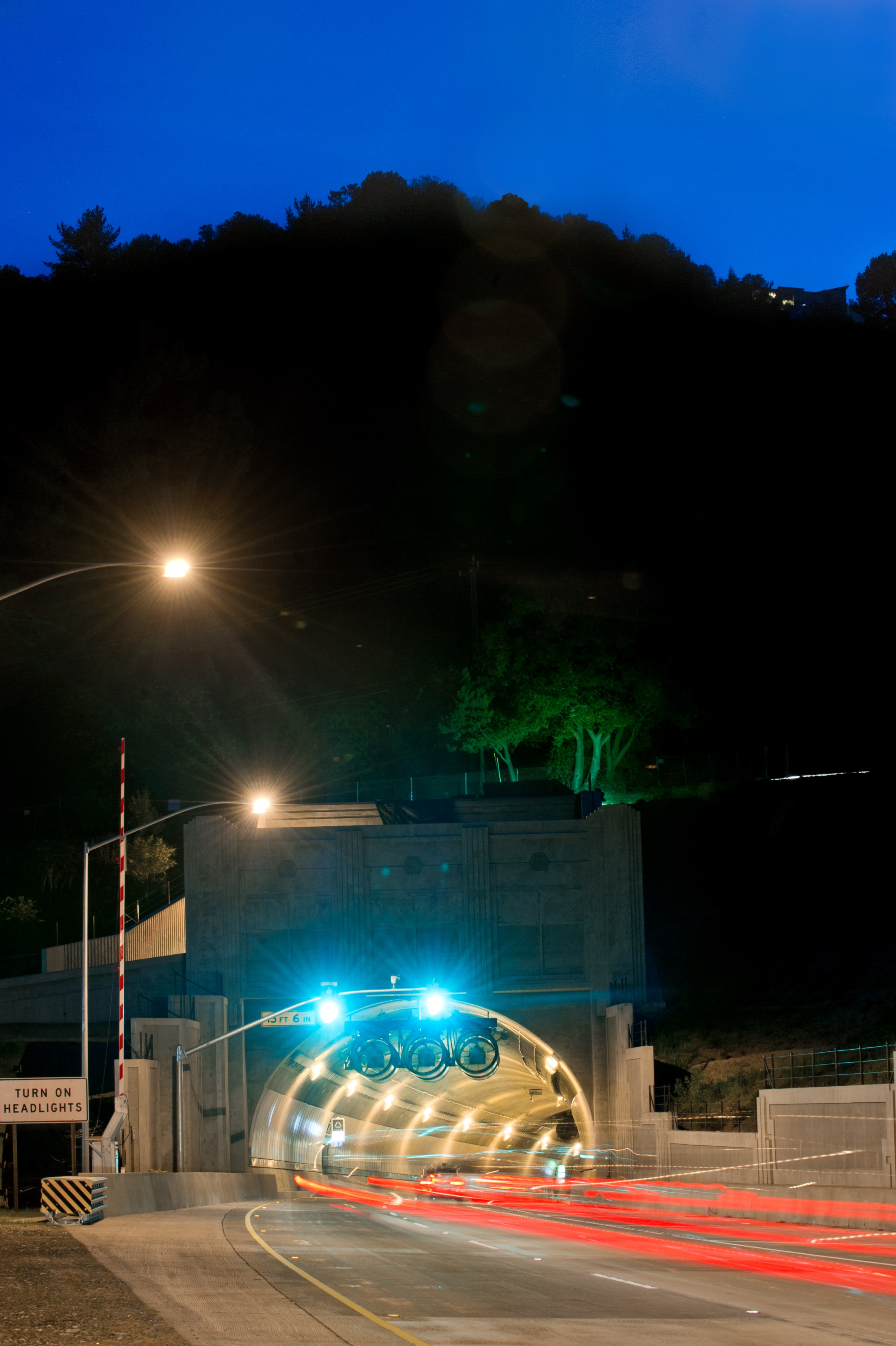 5
Chapter 3: Vision, Goals and Policies
Vision
Goals
Policies
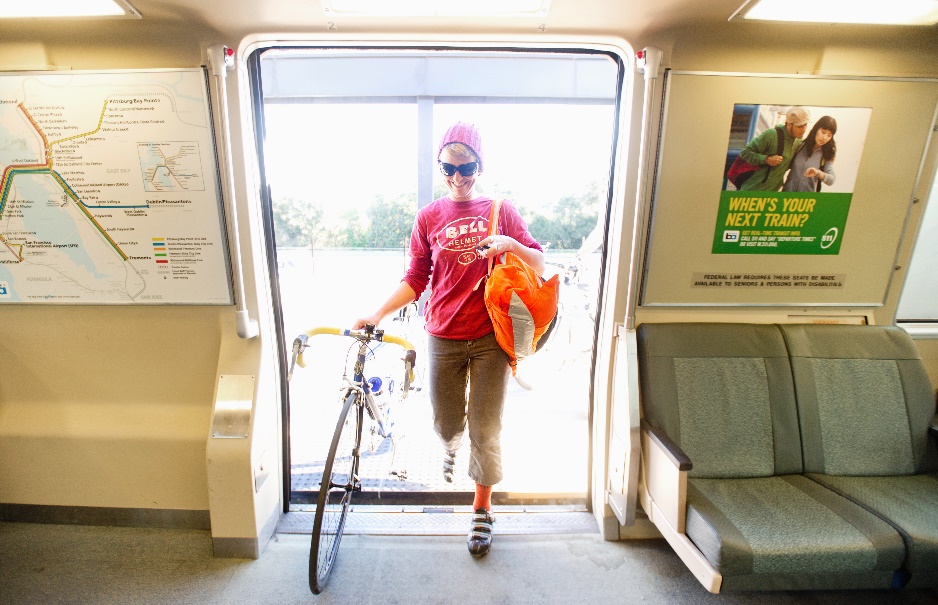 6
Chapter 4: Routes of Regional Significance
Corridor Maps combine the Routes of Regional Significance (RRS) maps to illustrate the multimodal nature of the transportation network
Caveats of the Corridor Maps:
They show desired future conditions
Corridors are highly generalized to show multimodal conditions where they do or will exist
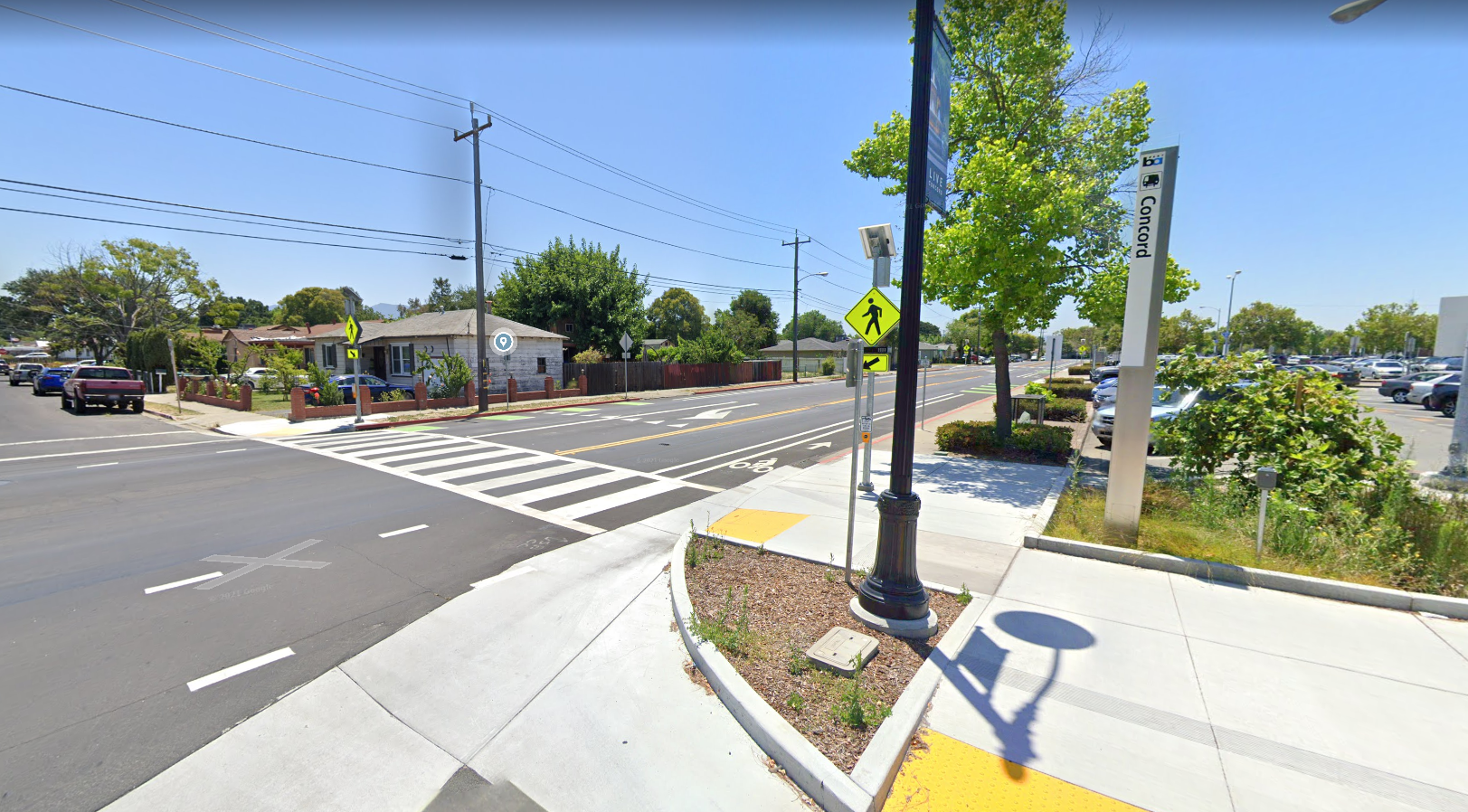 Multimodal conditions at Concord BART Station
7
Countywide Corridor Map
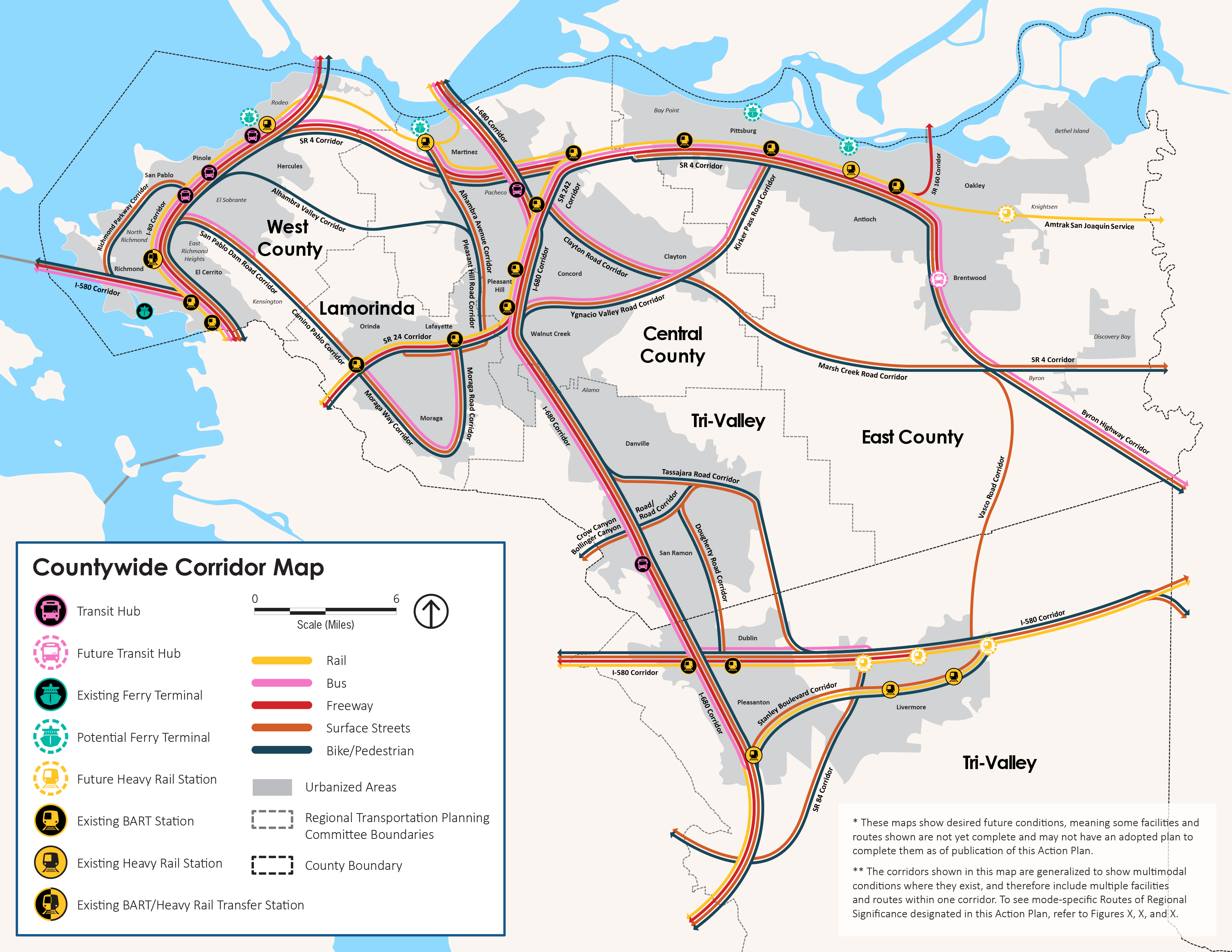 8
TRANSPAC Corridor Map
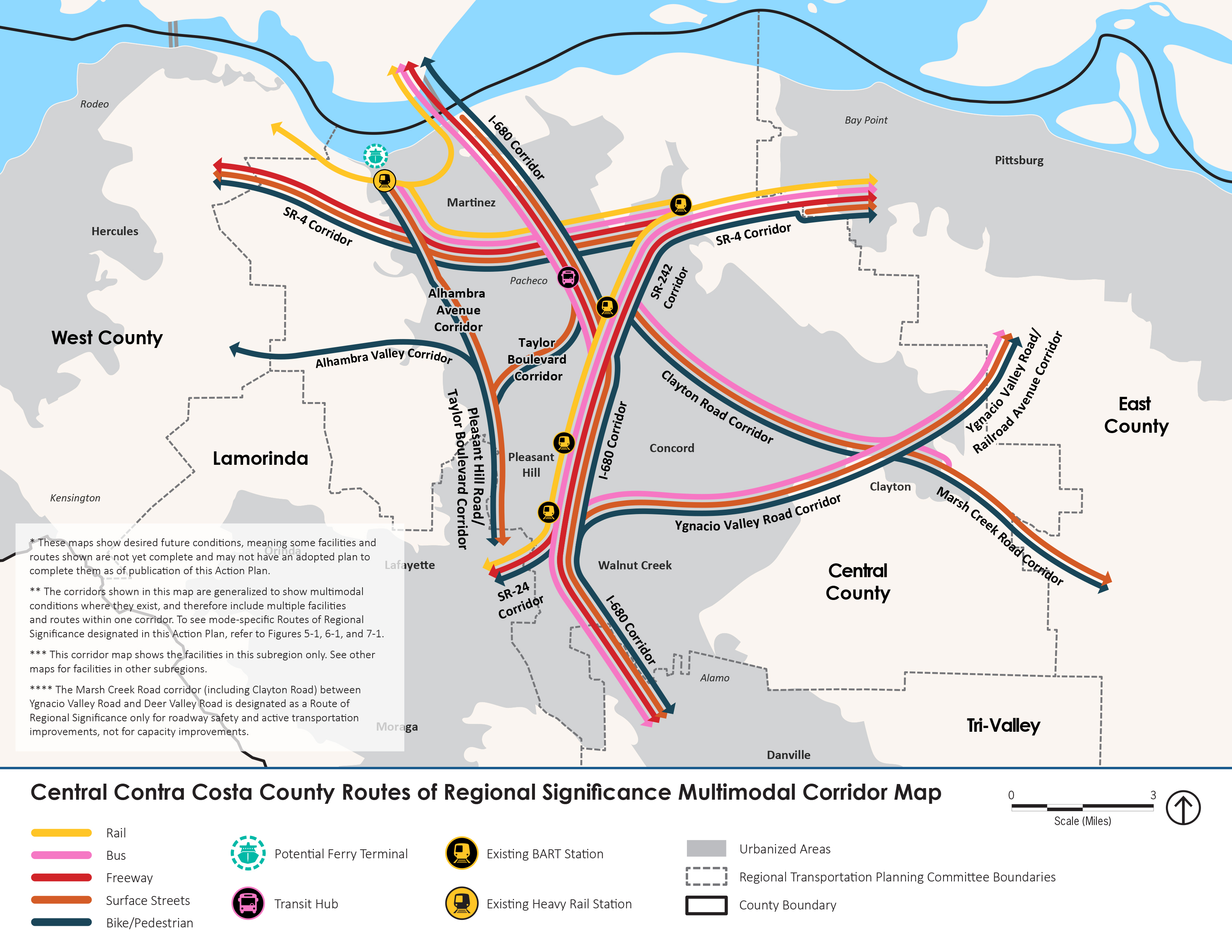 9
Chapters 5 through 11
Chapter 5: Transit 
Chapter 6: Active Transportation 
Chapter 7: Roadways 
Chapter 8: Safety 
Chapter 9: Equity 
Chapter 10: Climate Change
Chapter 11: Innovation and Technology
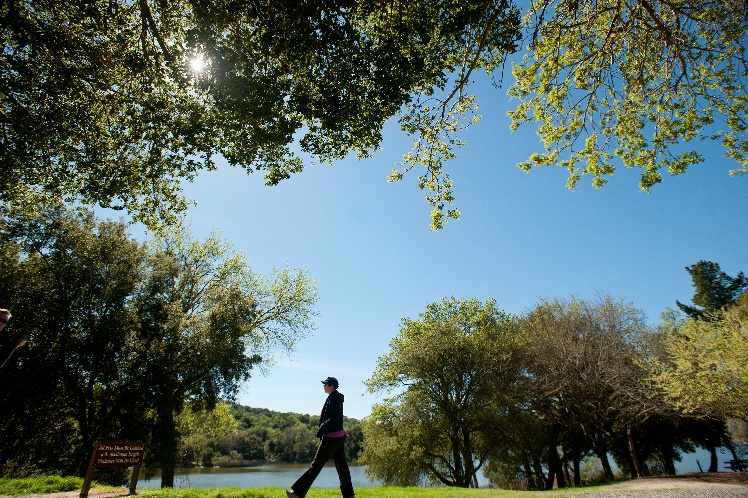 10
Chapters 5 through 11
Each chapter includes:
RTOs 
Actions
Appendix will list responsible parties and timing
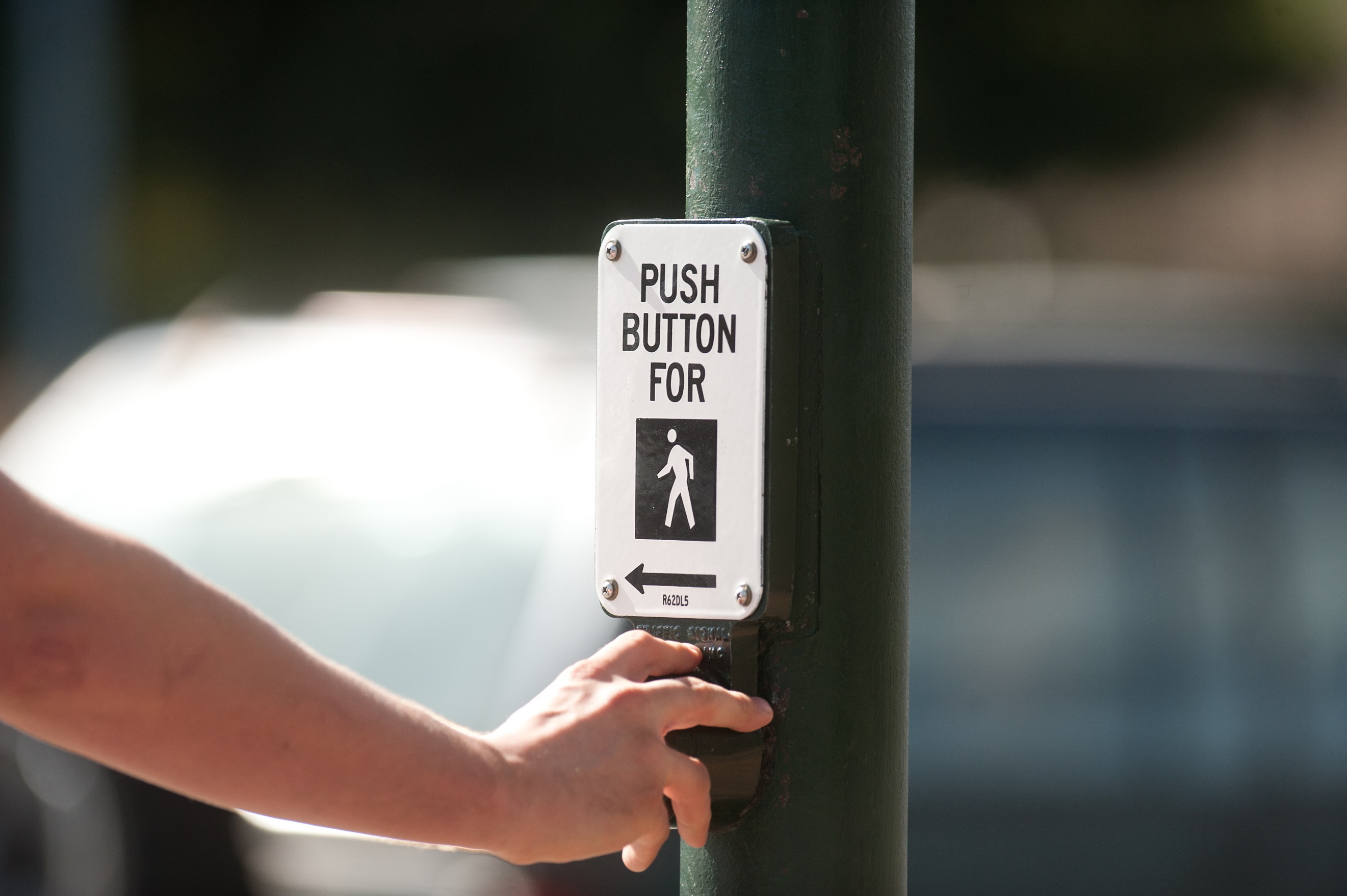 11
Transit
Transit Mode Share 
Mode Share to/from BART 
Transit Trip Time 
High Quality Transit Access
Paratransit Access
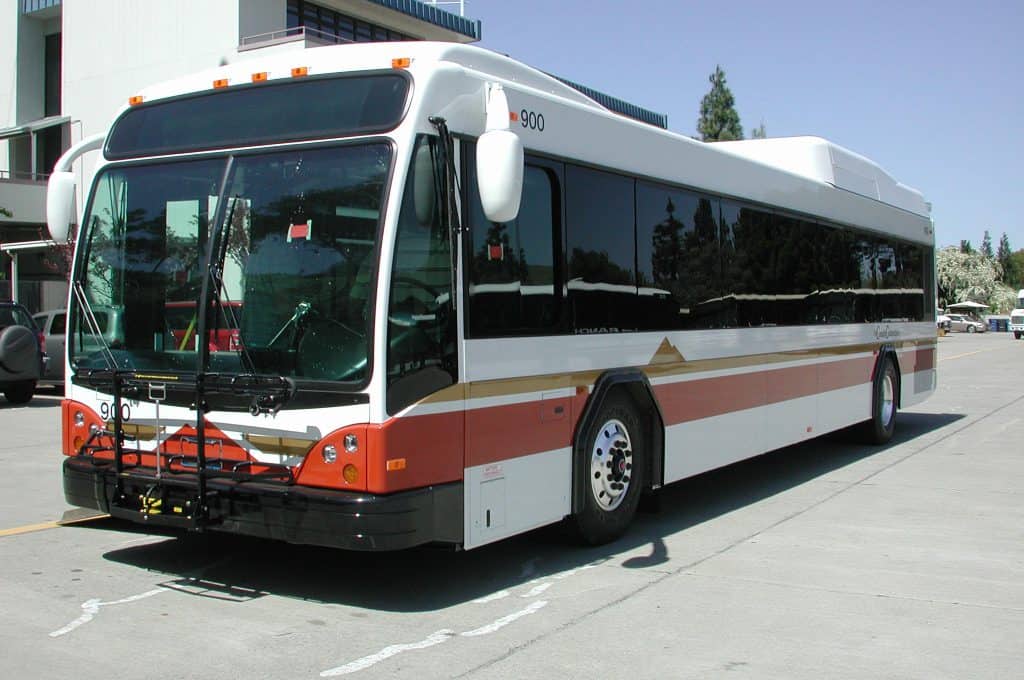 12
Italics = new RTO added after the Round 4 TAC meeting
Active Transportation
Active Transportation Mode Share
Low Stress Bike Network
Unprotected Trail Crossings
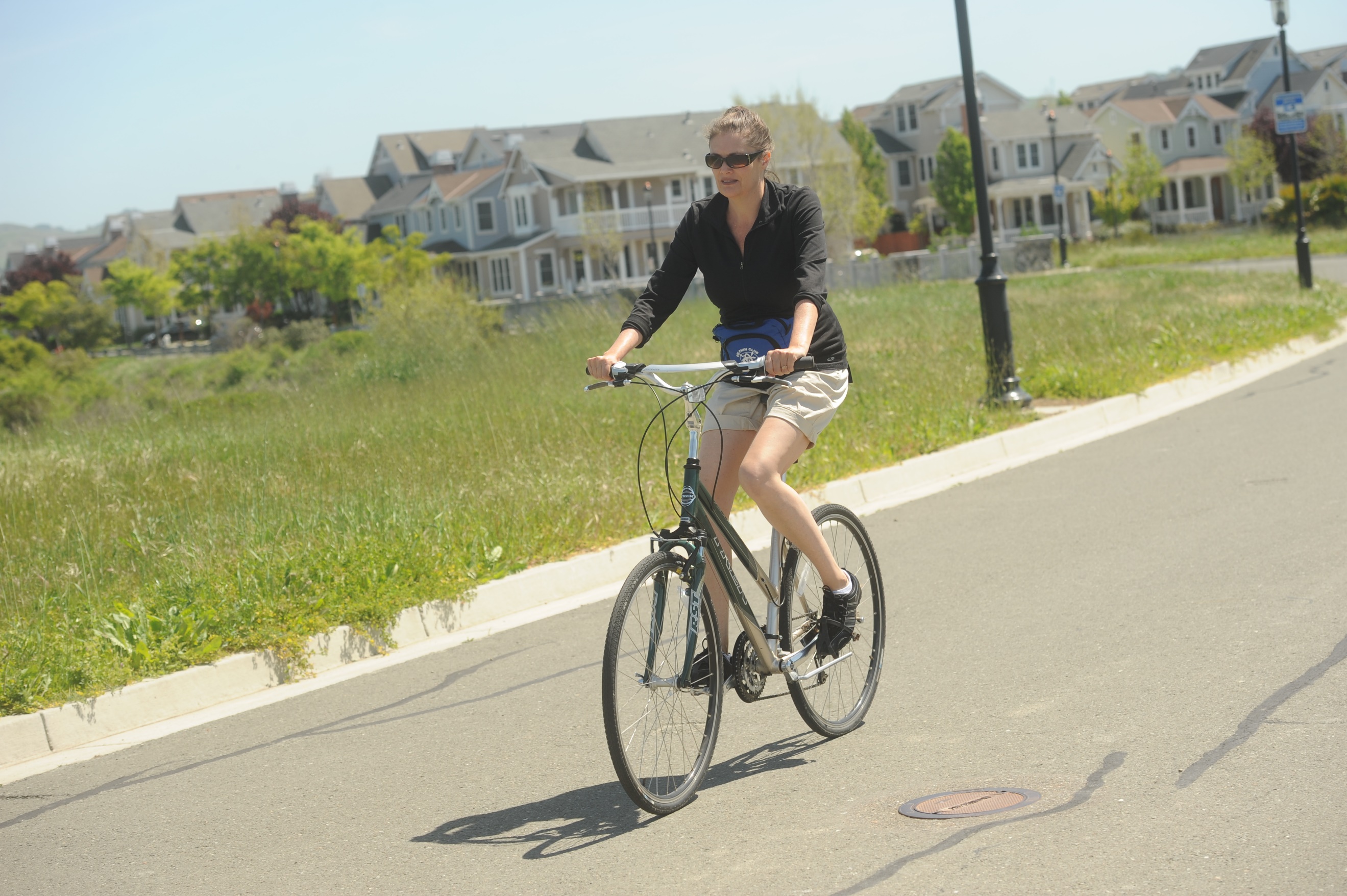 13
Roadways
Freeway Delay Index
Freeway Buffer Index
Intersection LOS
Roadway Segment LOS
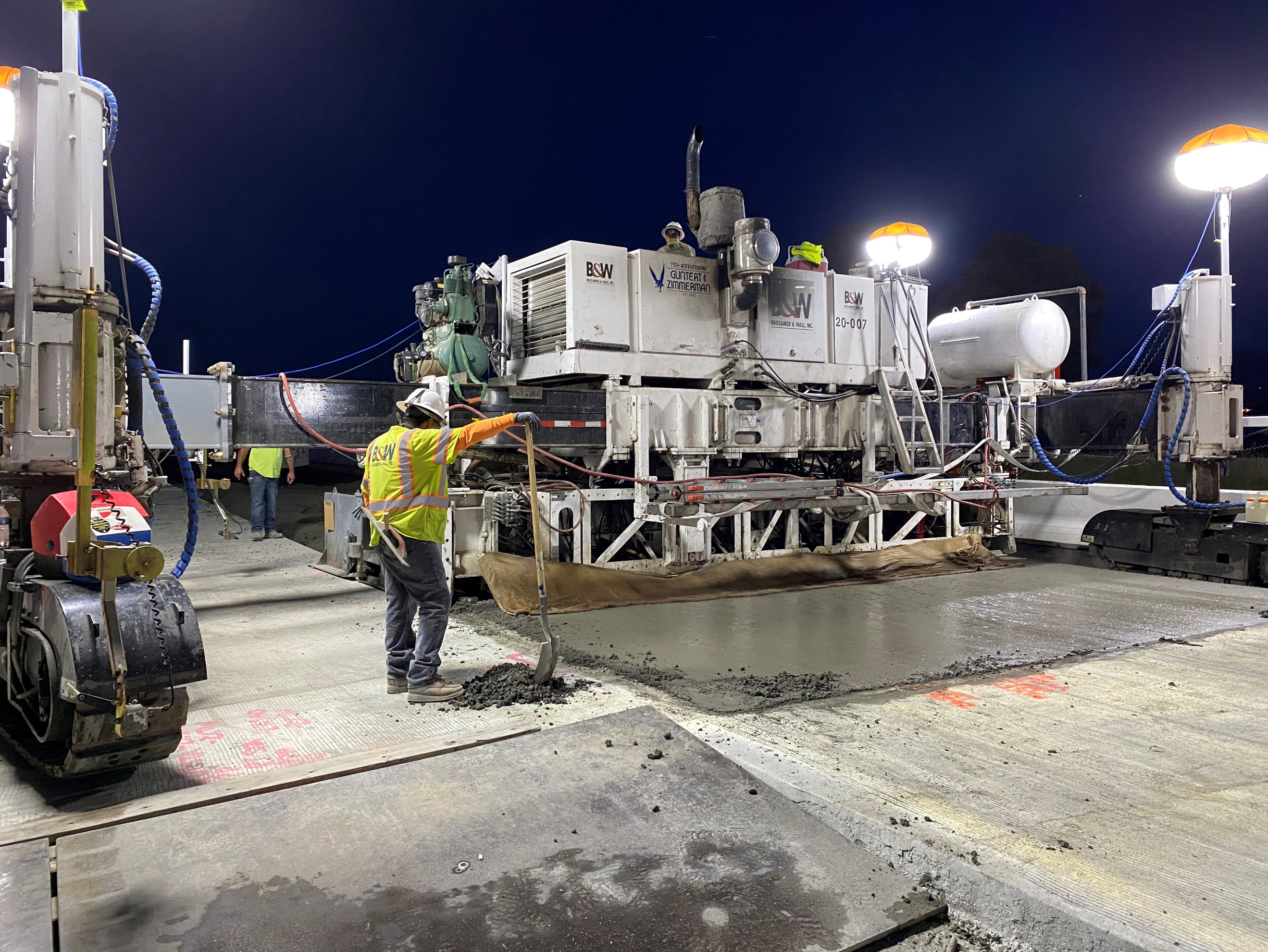 14
Safety
KSI Collisions
Active Transportation Collisions
Active Transportation Collisions Near Schools
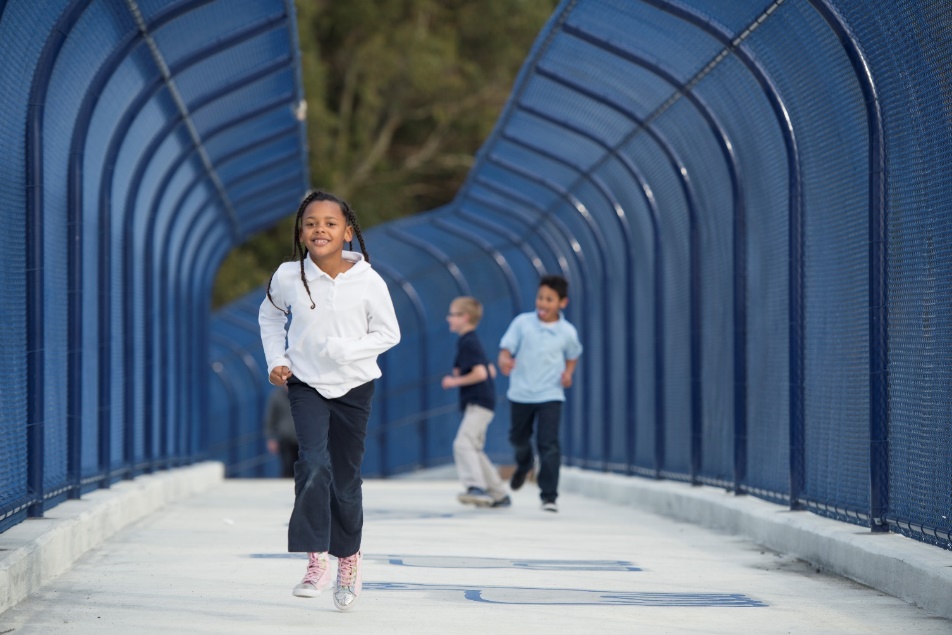 15
Equity
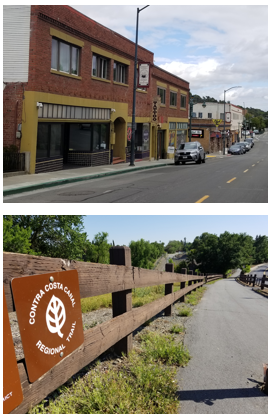 EPC Low Stress Bike Network Completion
Collisions in EPCs
EPC Job Access: Driving
EPC Job Access: Transit
EPC Access to High Quality Transit
16
Climate Change
Single-Occupant Vehicle (SOV) Mode Share 
Carpool Mode Share 
Vehicle Miles Traveled
Greenhouse Gas (GHG) Emissions
Zero Emission Vehicles
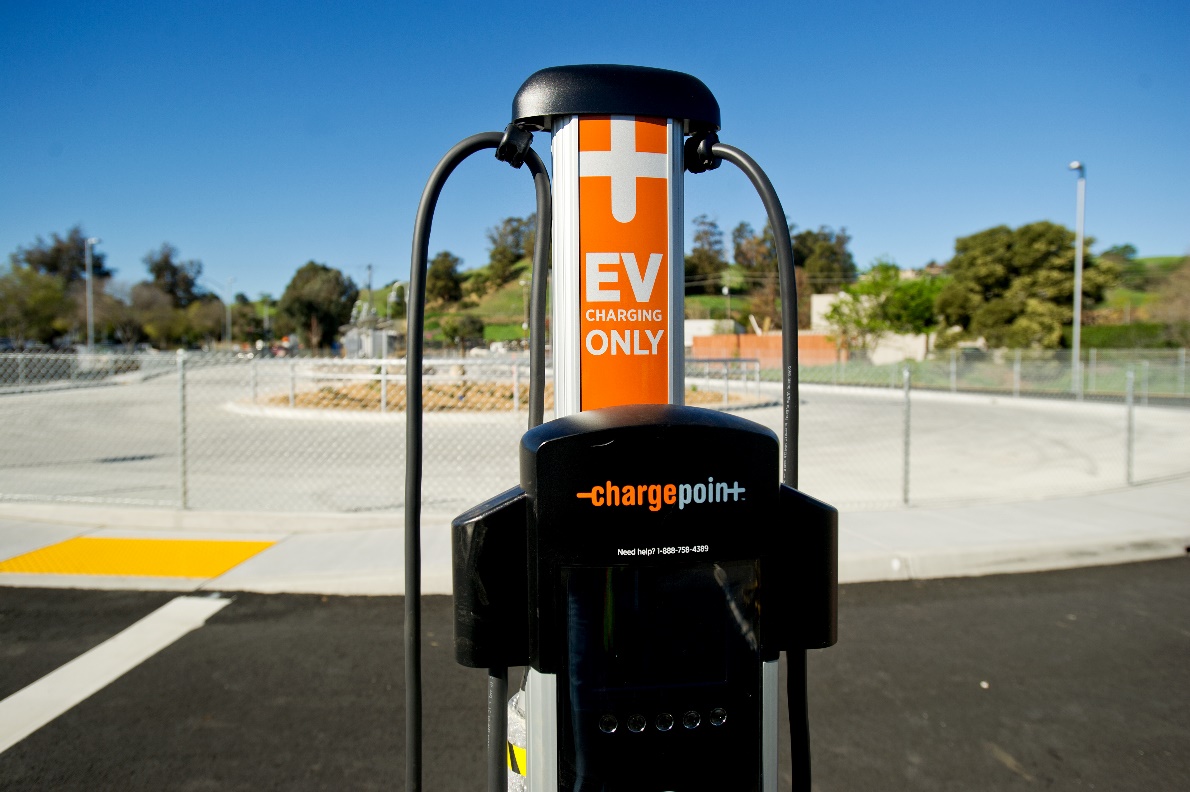 17
Italics = new RTO added after the Round 4 TAC meeting
Innovation and Technology
Signal Interconnection Project
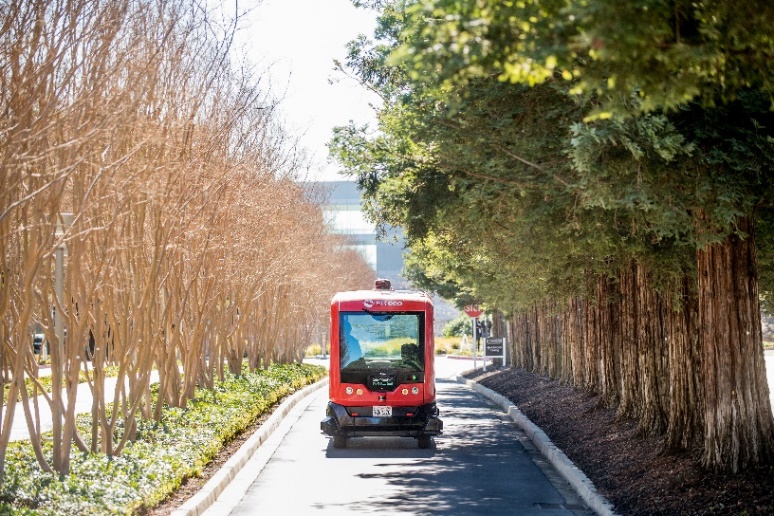 18
Chapter 12: Financial Outlook
Subregional Transportation Mitigation Program
Actions Related to Funding
Shared Facilities
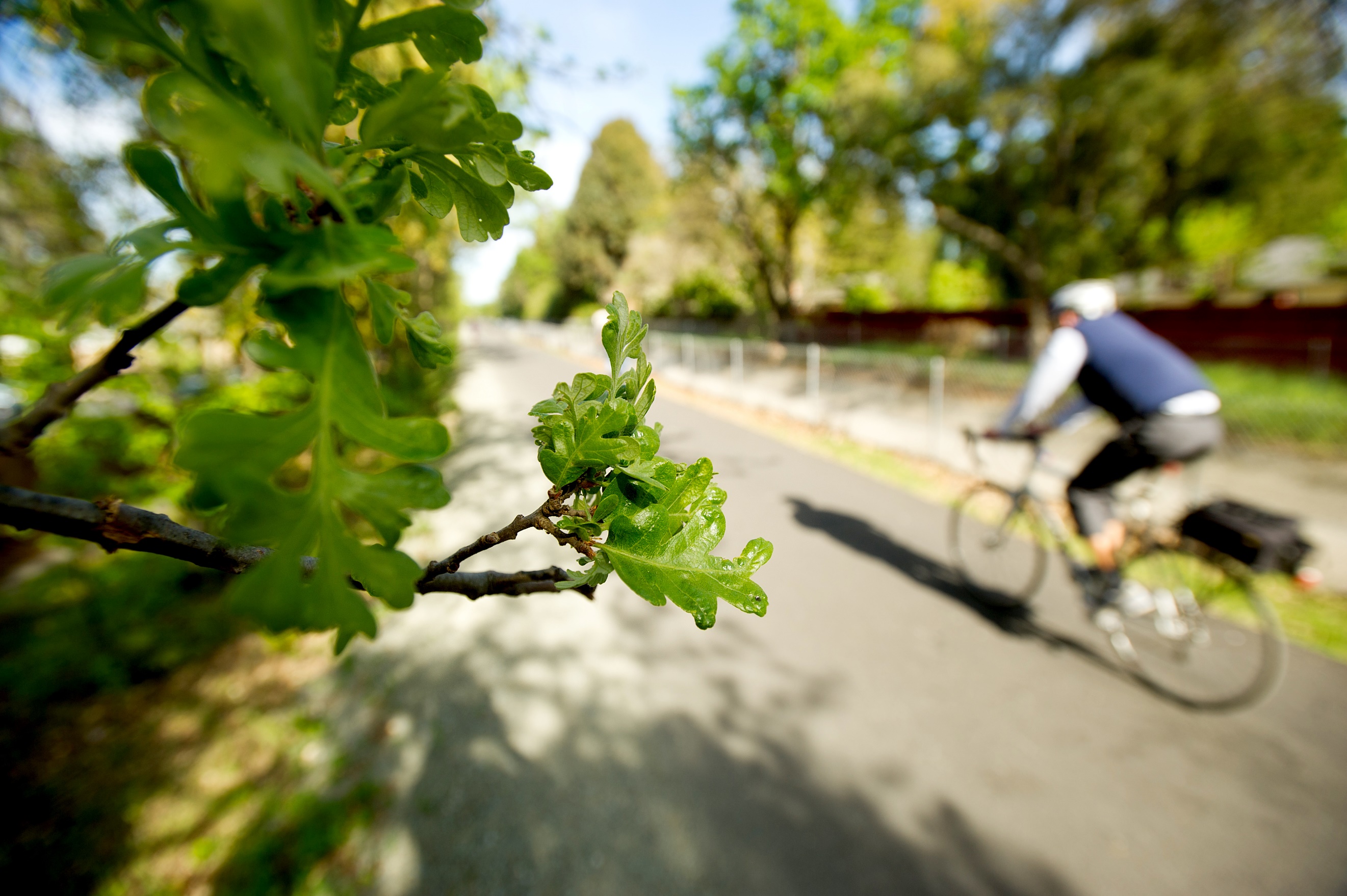 19
Chapter 13: Procedures for Notification, Review, and Monitoring
Role of Regional Transportation Planning Committees
Circulation of Environmental Documents and Transportation Impact Studies
Review of General Plan Amendments 
Schedule for Action Plan Review 
Implications for Compliance with the GMP
Process for Addressing RTO Exceedances
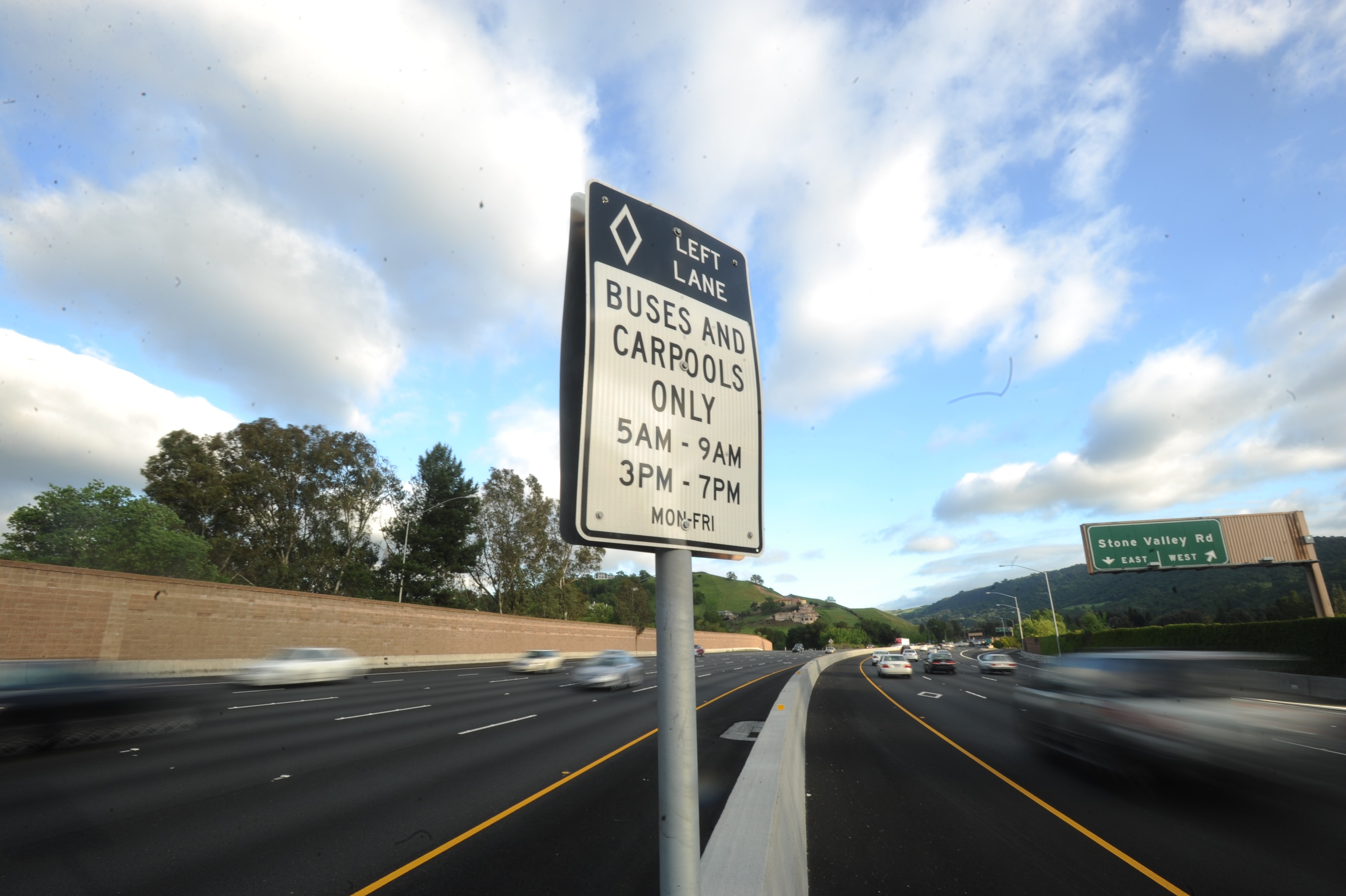 20
Next Steps
Written comments due Thursday, November 10th 
Public review draft Action Plan based on:
TAC comments
Additional CCTA staff comments
Review and Adoption:TRANSPAC Policy Board– November 10th 
	TRANSPAC TAC – November 17th 
	TRANSPAC Policy Board – December 8th 
Authority Acceptance: Early 2023
CTP process begins soon
21
Action Plan and 
Countywide Transportation Plan Update

TRANSPAC --  TAC Meeting 5
October 27, 2022
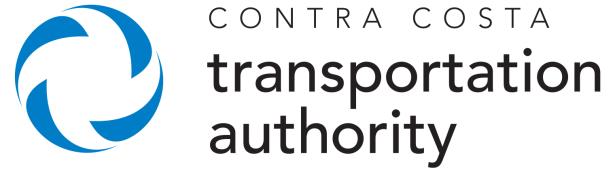 22
[Speaker Notes: Test printing direction]